Найди 7 отличий!
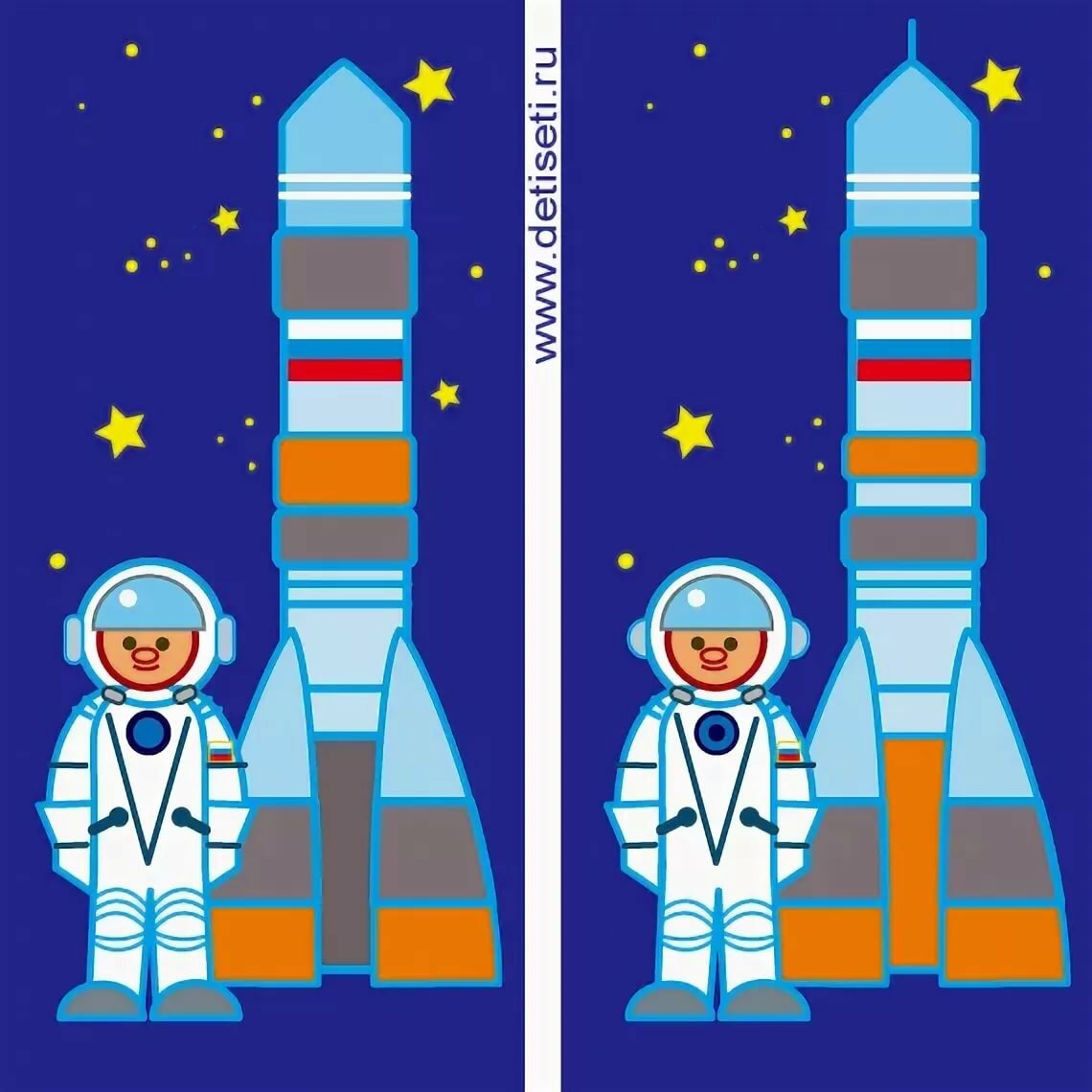 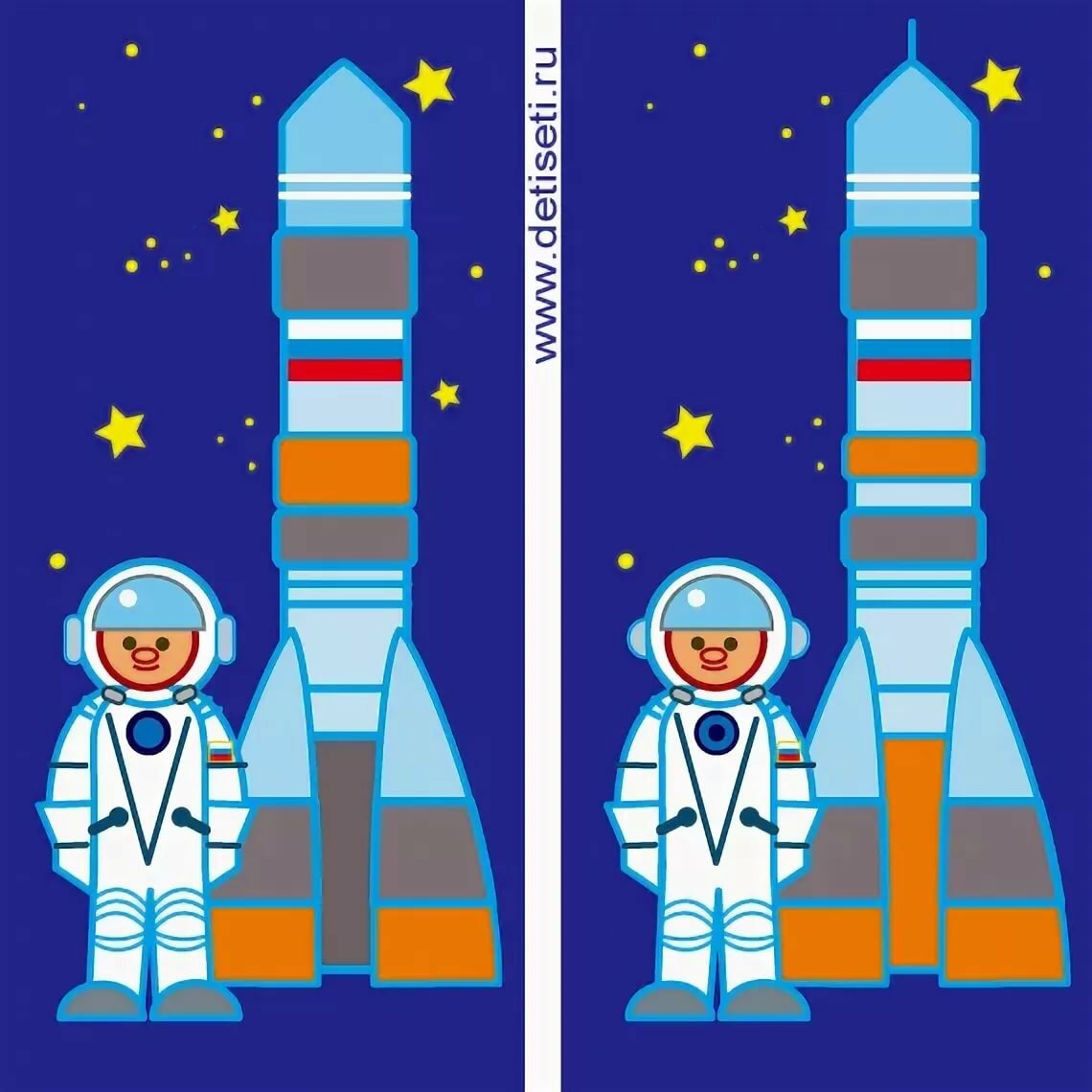 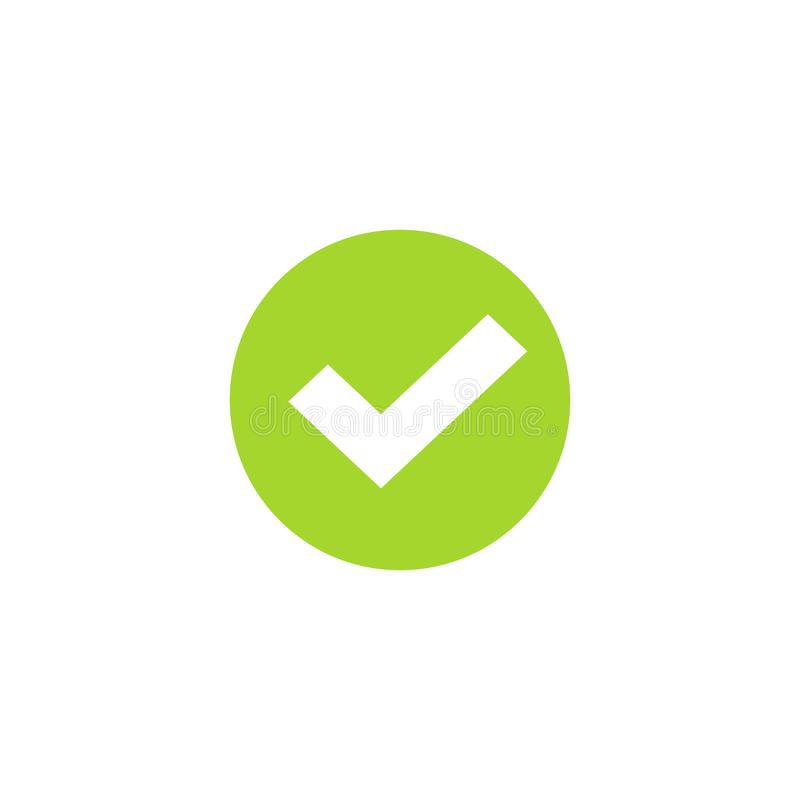 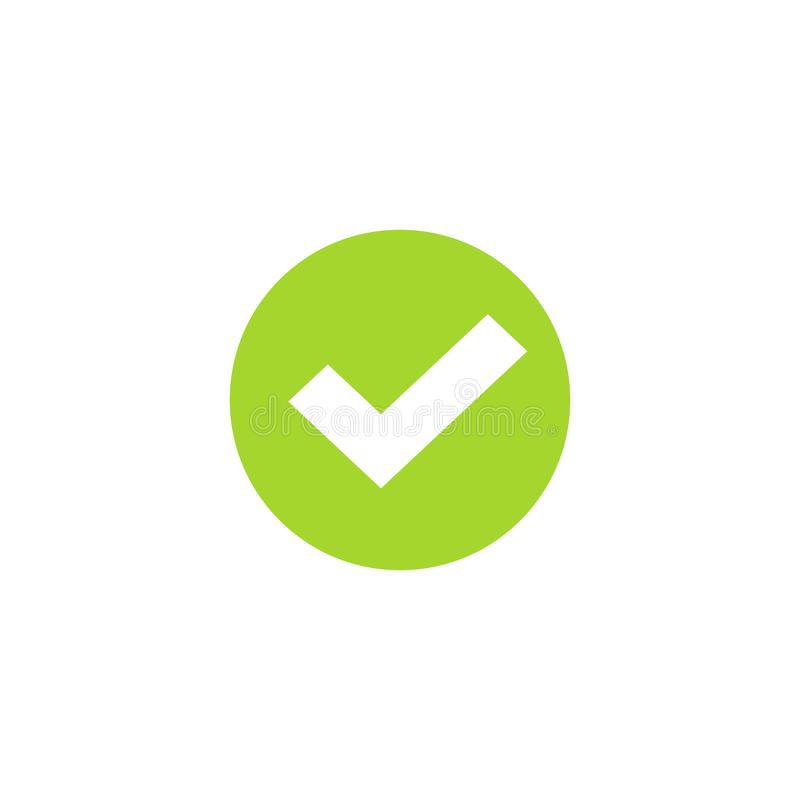 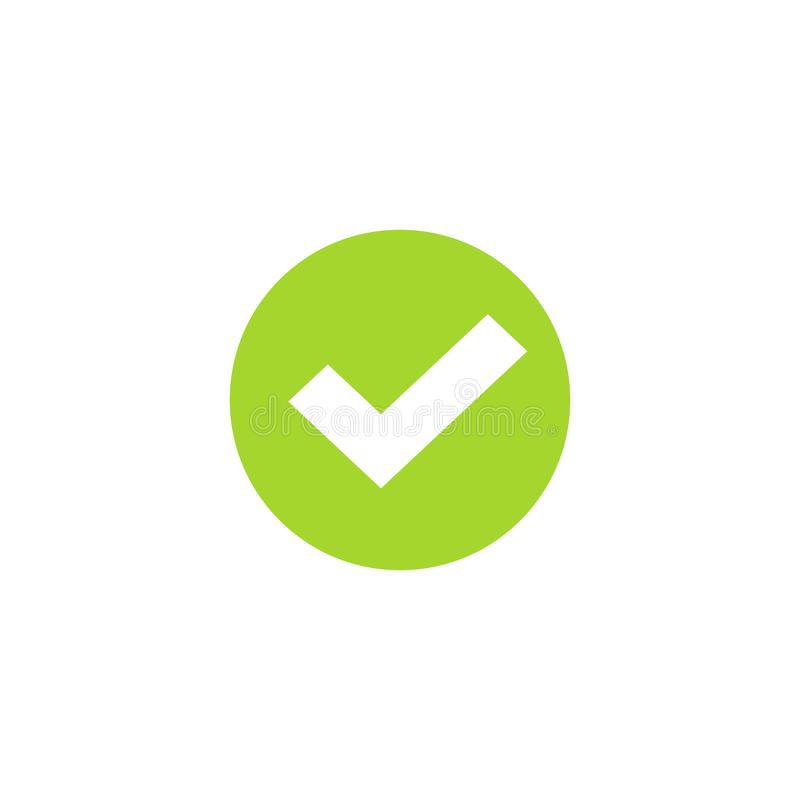 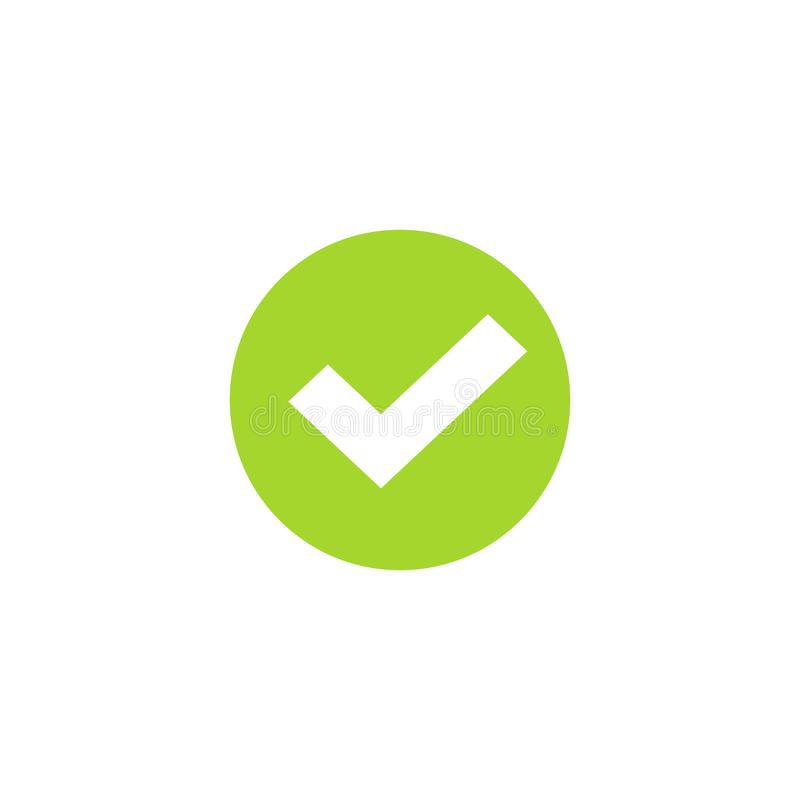 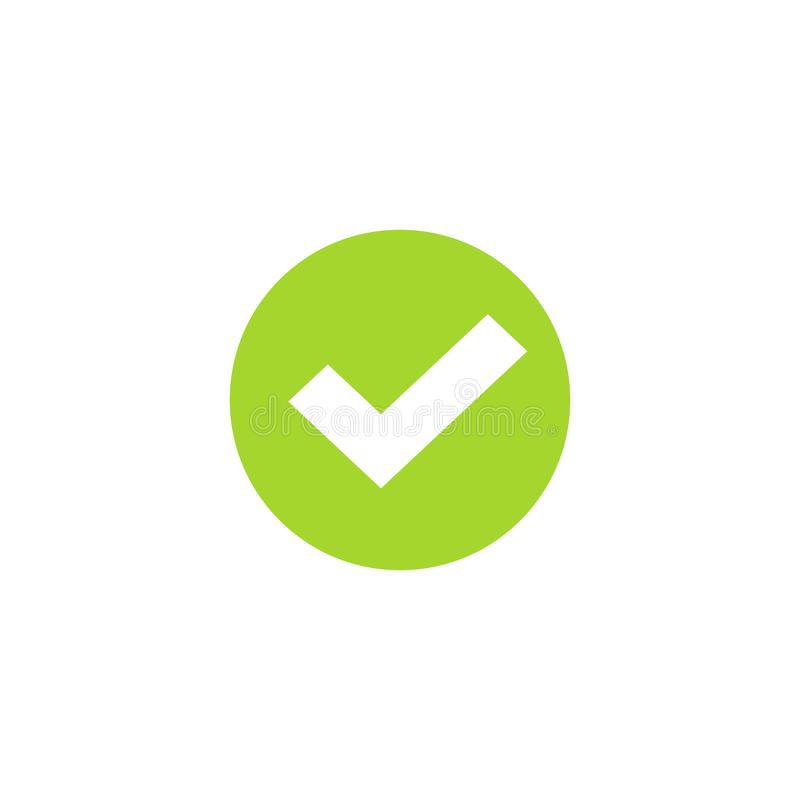 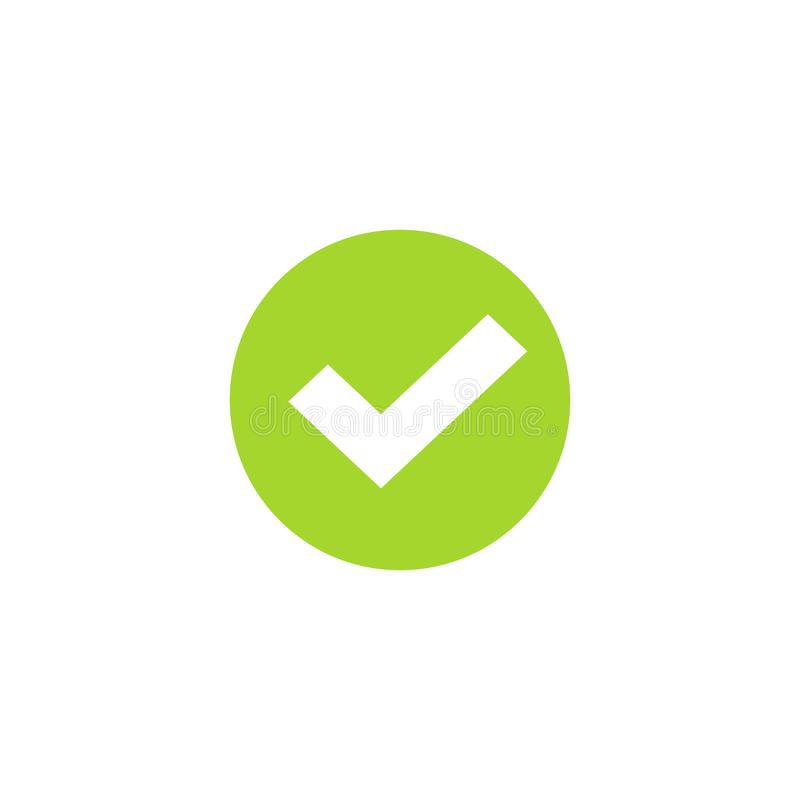 Ищем тут
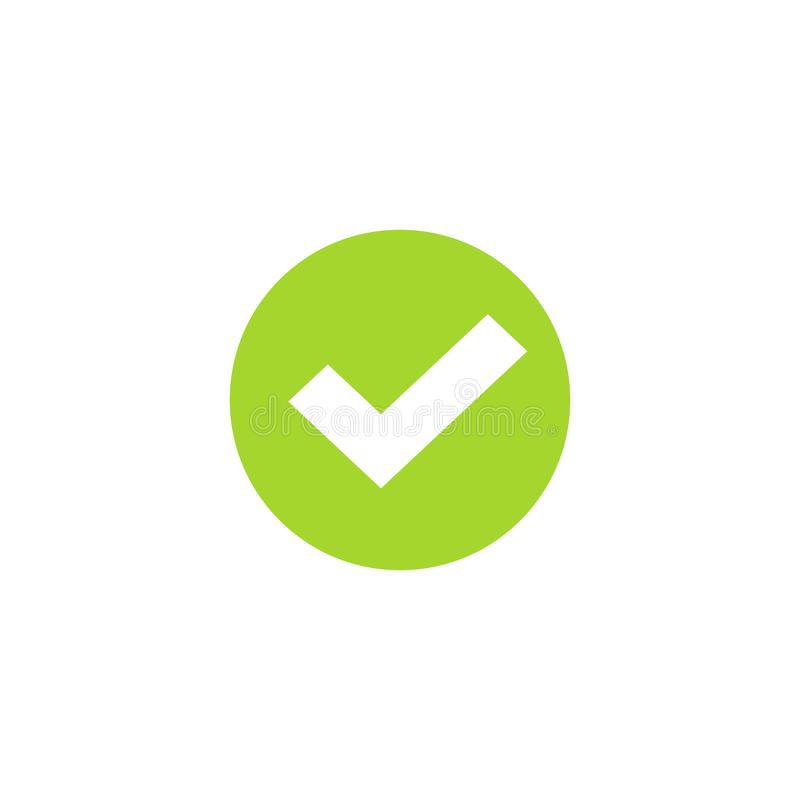